Welcome to
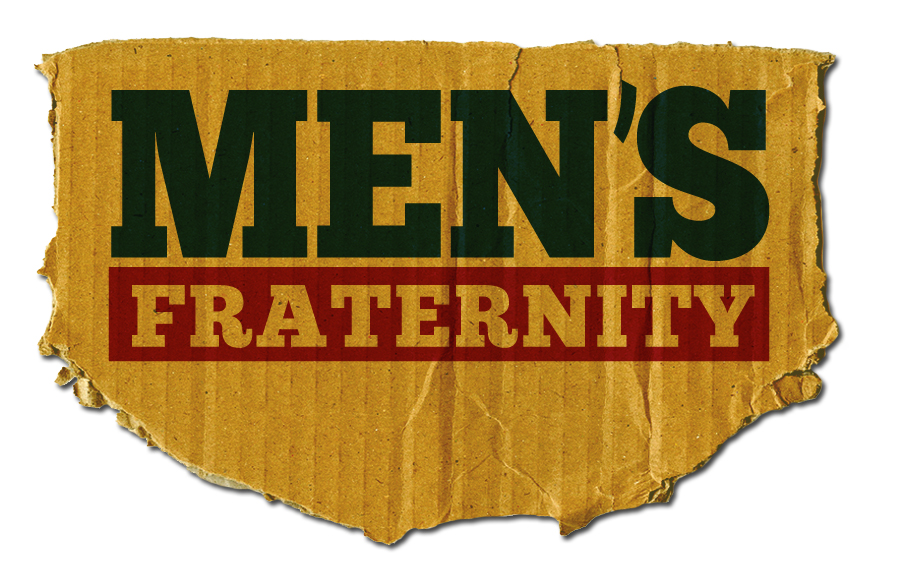 Session Fourteen
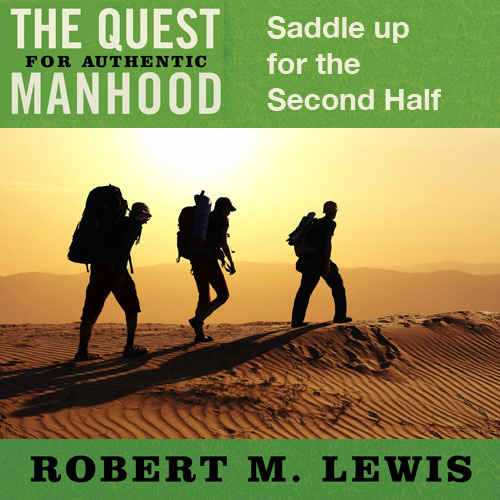 Presuppositions
Manhood is in a state of confusion.
Confused men create major problems.
Confused men settle for less.
There is no lofty vision of manhood that is compelling to me today.
The Bible has insight and answers to all of the above.
“How blessed is the man who delights in 
the word of God.  He will be like a tree 
firmly planted, whose leaf does not wither… 
and whatever he does, he prospers.”

Psalm 1
Promises
You will have a clear definition of manhood.
You will make some significant personal discoveries about yourself.
You will make new friends.
You will learn a new manhood language.
You will have a personalized plan for achieving authentic manhood.
Unpacking Wounded Manhood
The Absent Father Wound

The Overly-Bonded with Mother Wound

The All-Alone Wound

The Heart Wound
YOU CAN 
HARDEN YOUR 
WOUNDEDNESS
YOU CAN BE 
DELIVERED 
FROM YOUR 
WOUNDEDNESS
Unpacks the truth about himself; Recognizes his selfish, godless nature; Accepts responsibility for his life and problems; Stops blaming others; Grieves over his losses in life and poor choices.
Pursues a new life 
with Christ.

Hope

Health

Happiness
Turns to faith in Jesus Christ for help.
Born Again
Summary Observations
Rather than numbing out his wounds or being enraged by them, the new man in Christ unpacks them.  He embraces these hurts, feels them, and deals with them in appropriate ways.
Rather than blaming other for his life, the new man in Christ accepts personal responsibility for it.
Rather than ignoring the masculinity of Jesus Christ, the new man in Christ becomes eager to pursue it.  And as he does, a new manhood emerges.